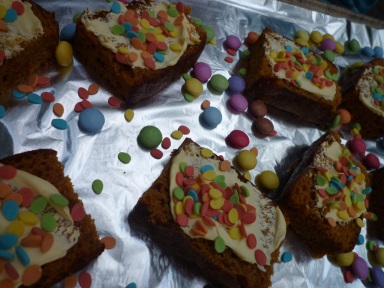 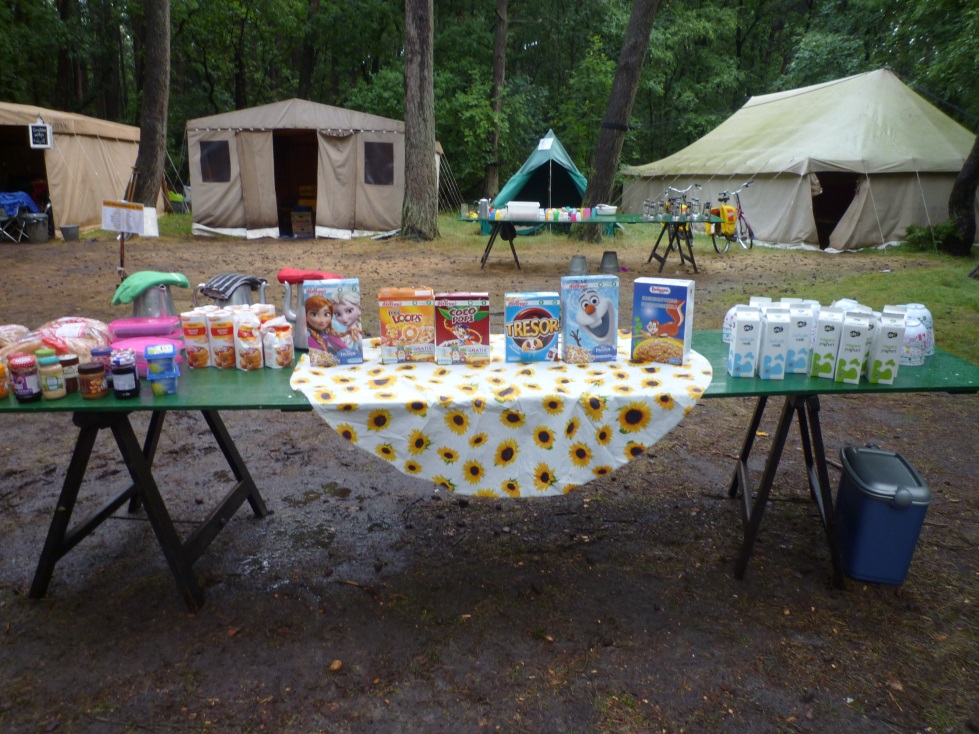 Dinsdag 14-7-2015
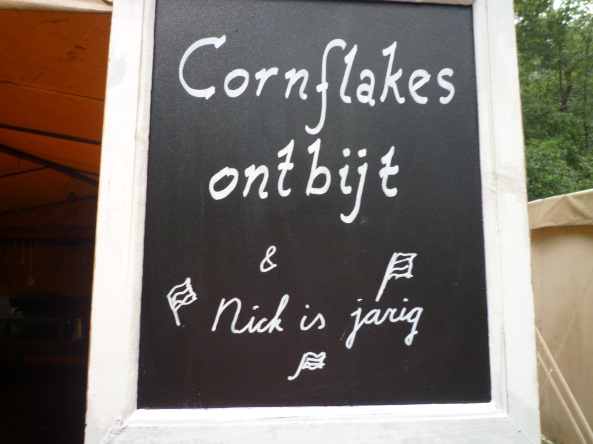 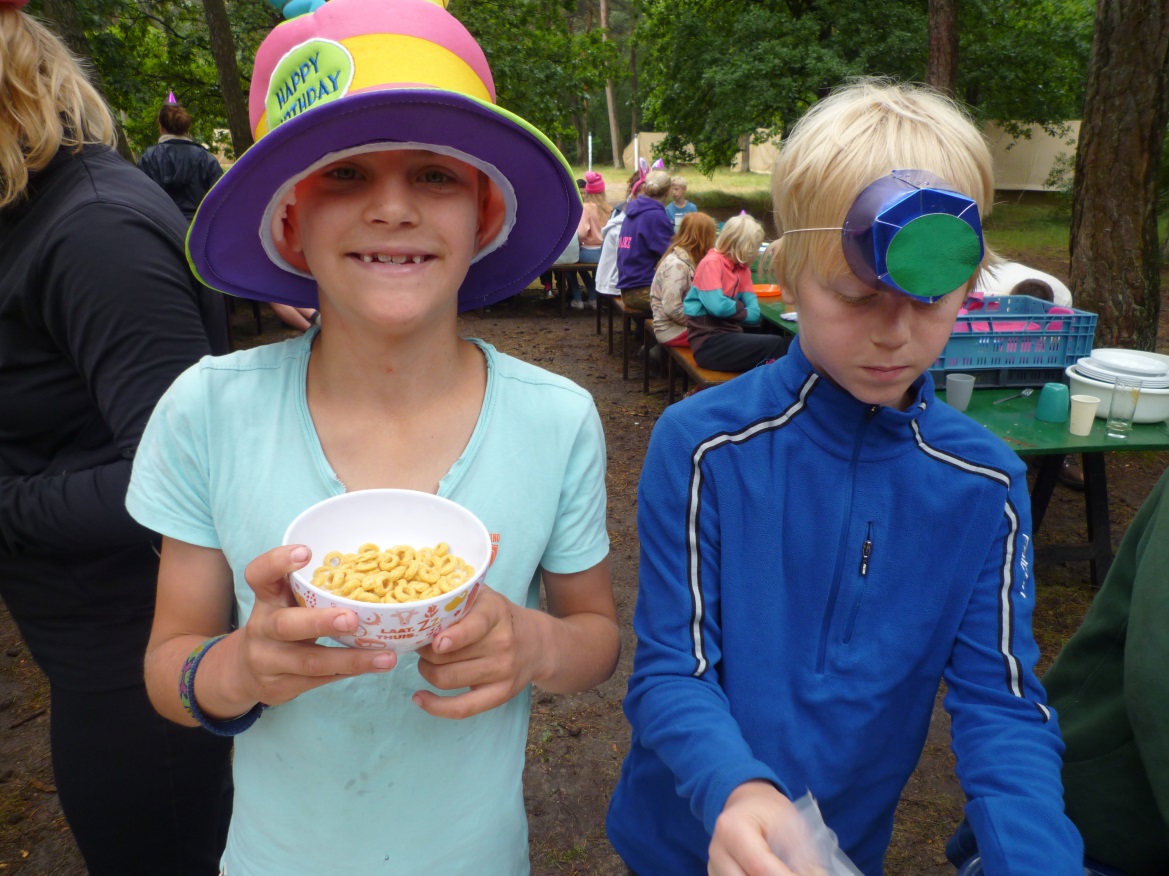 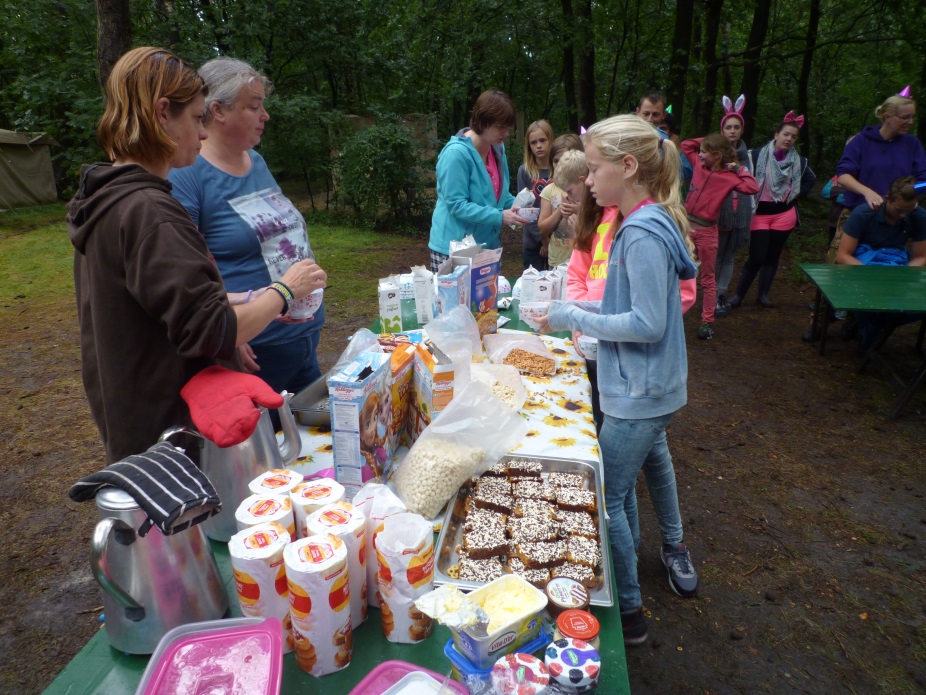 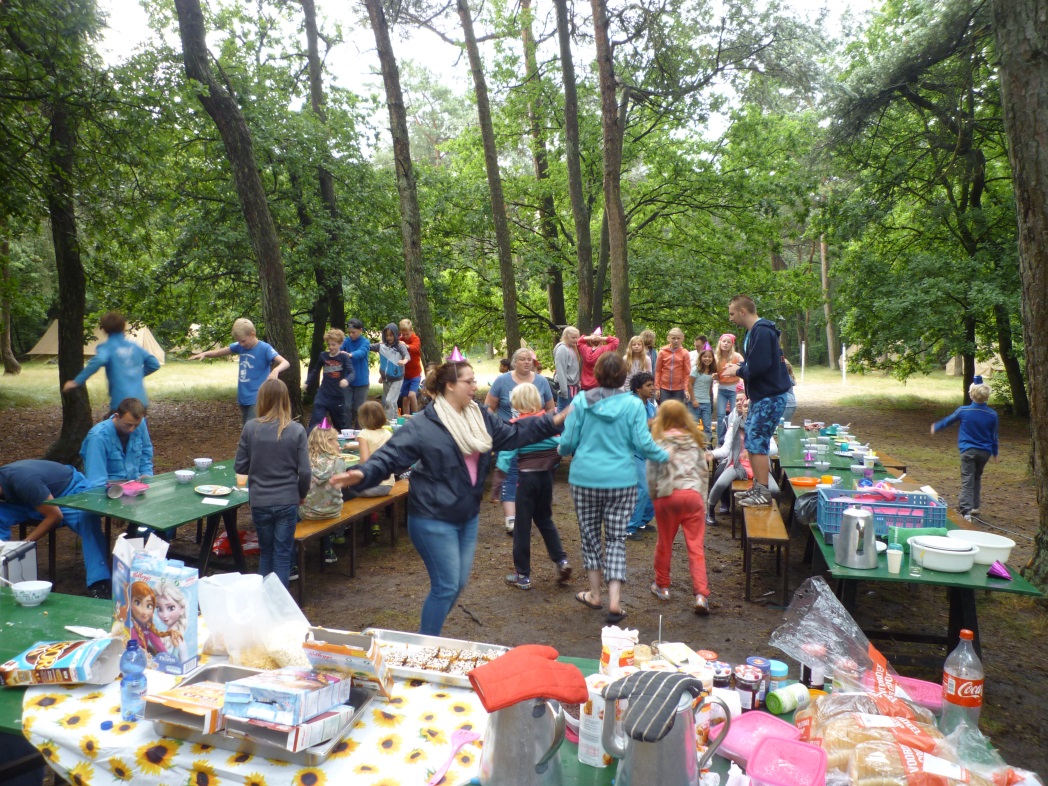 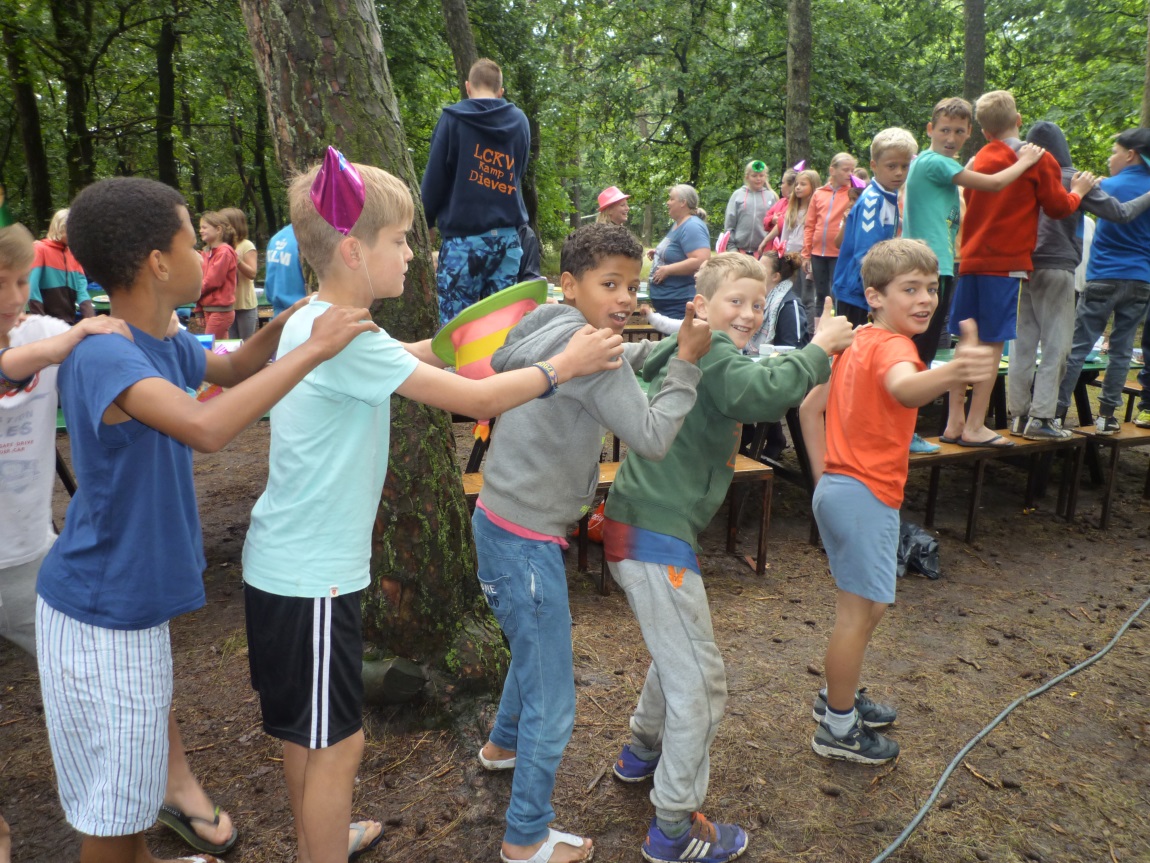 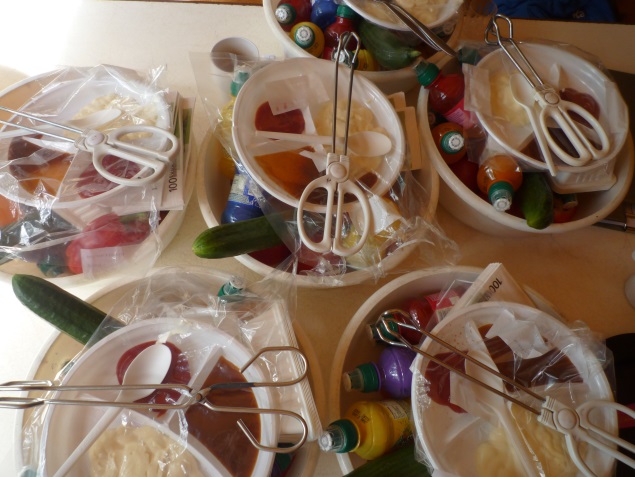 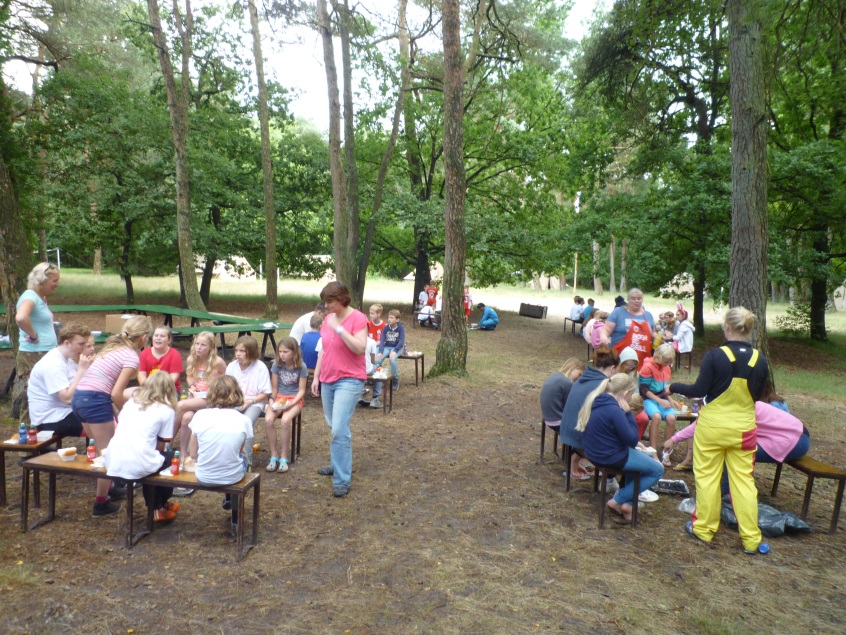 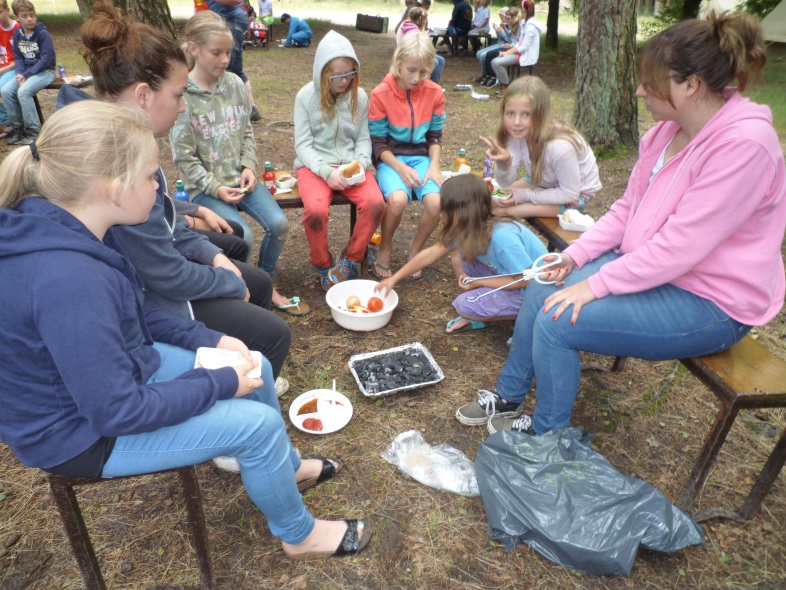 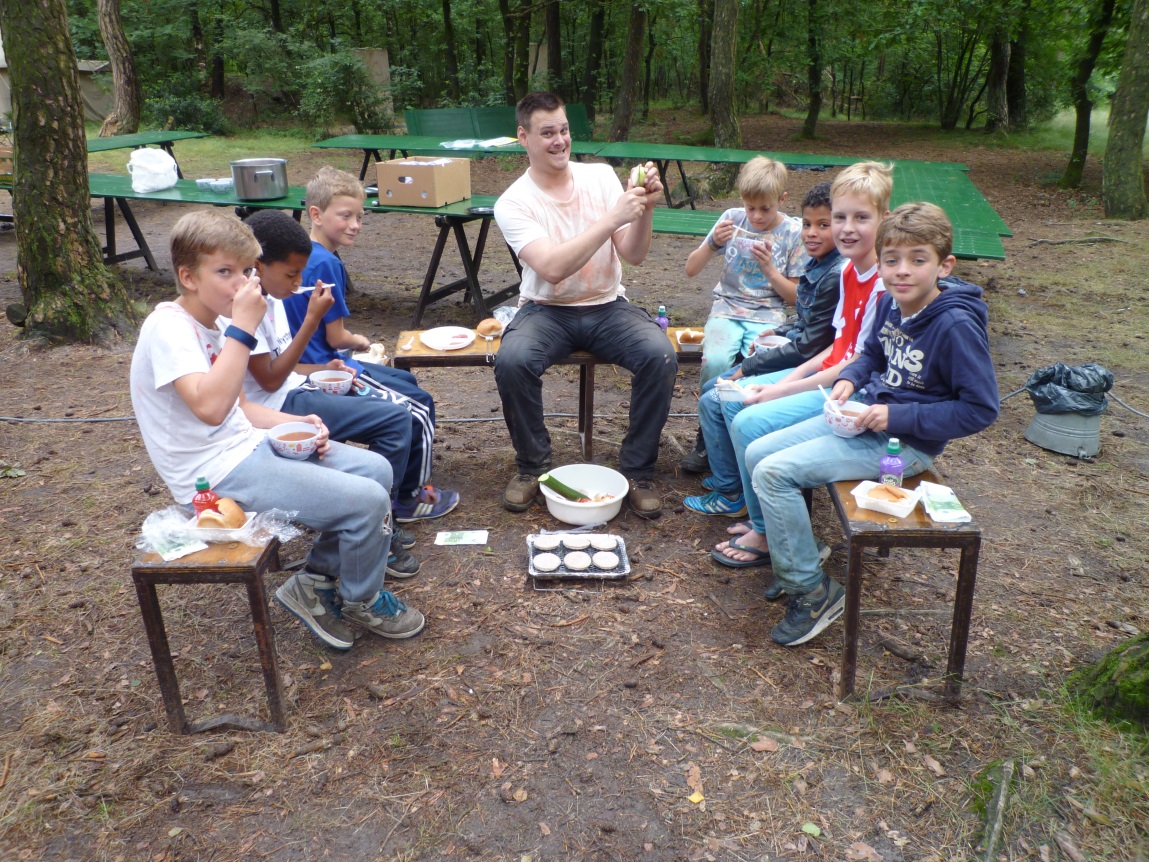 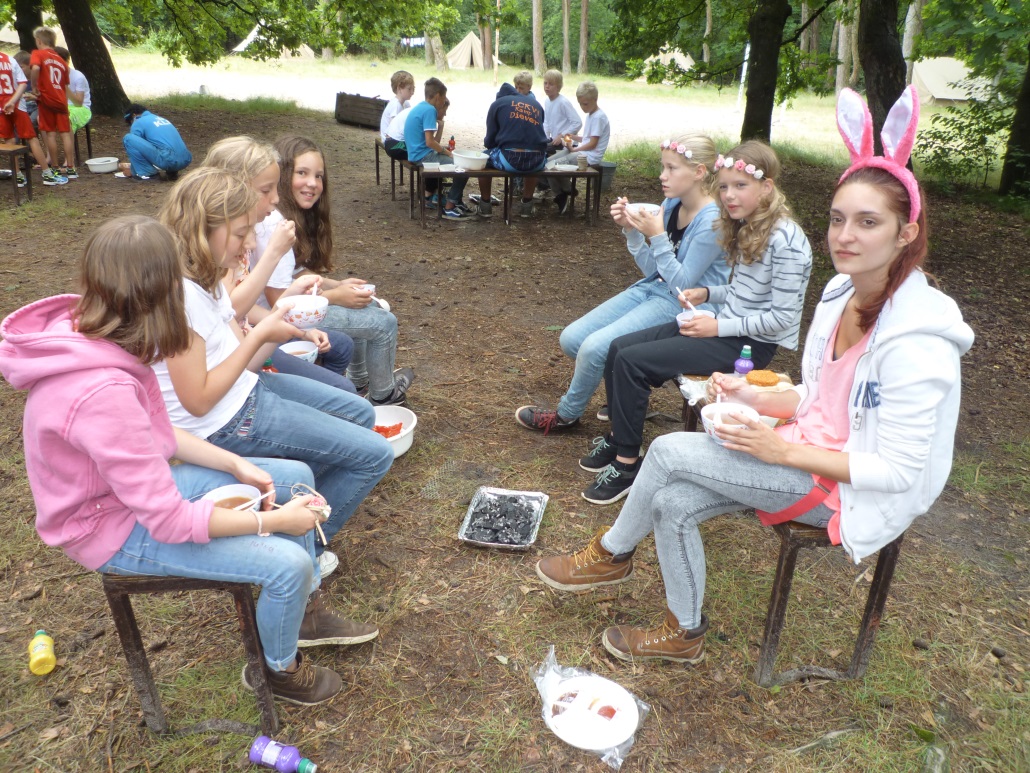 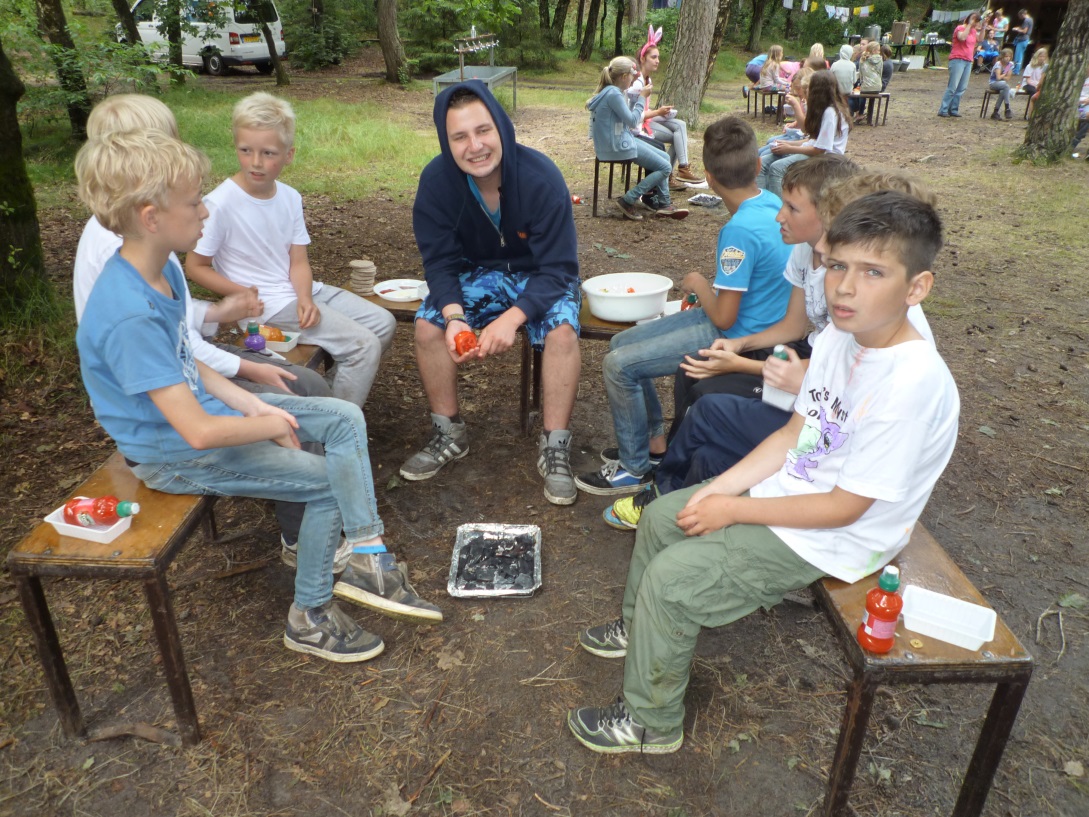 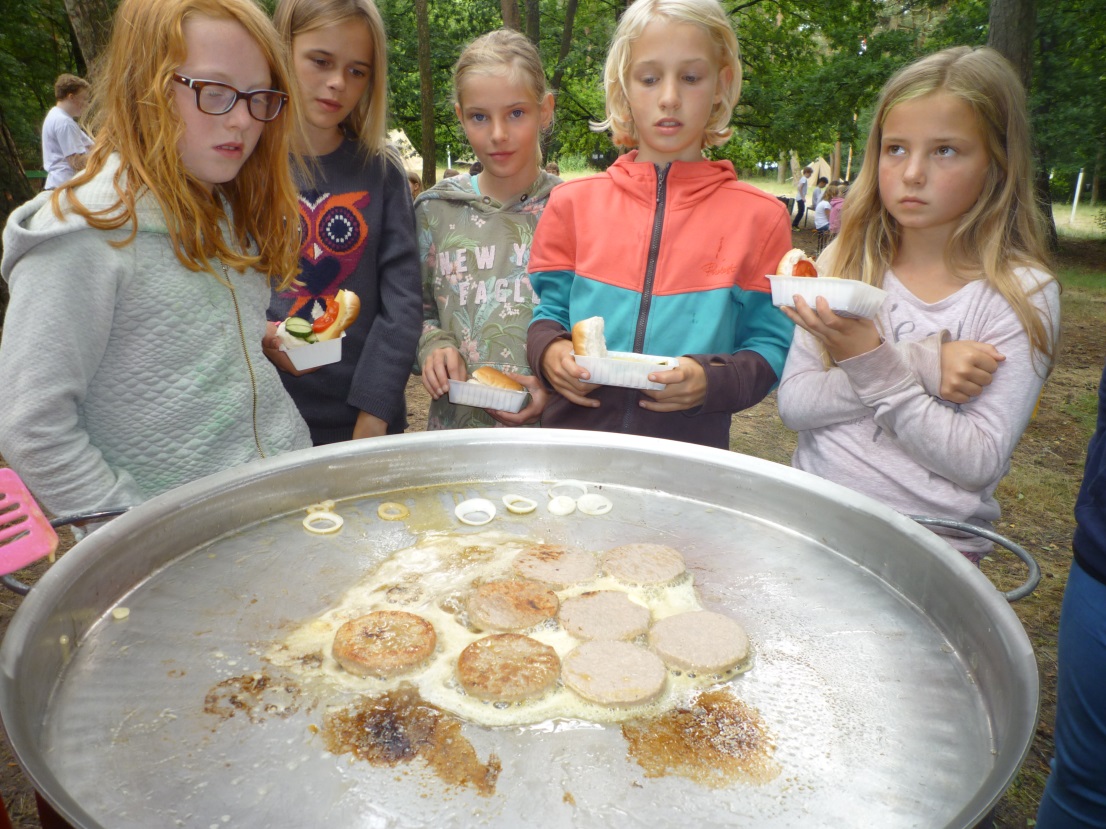 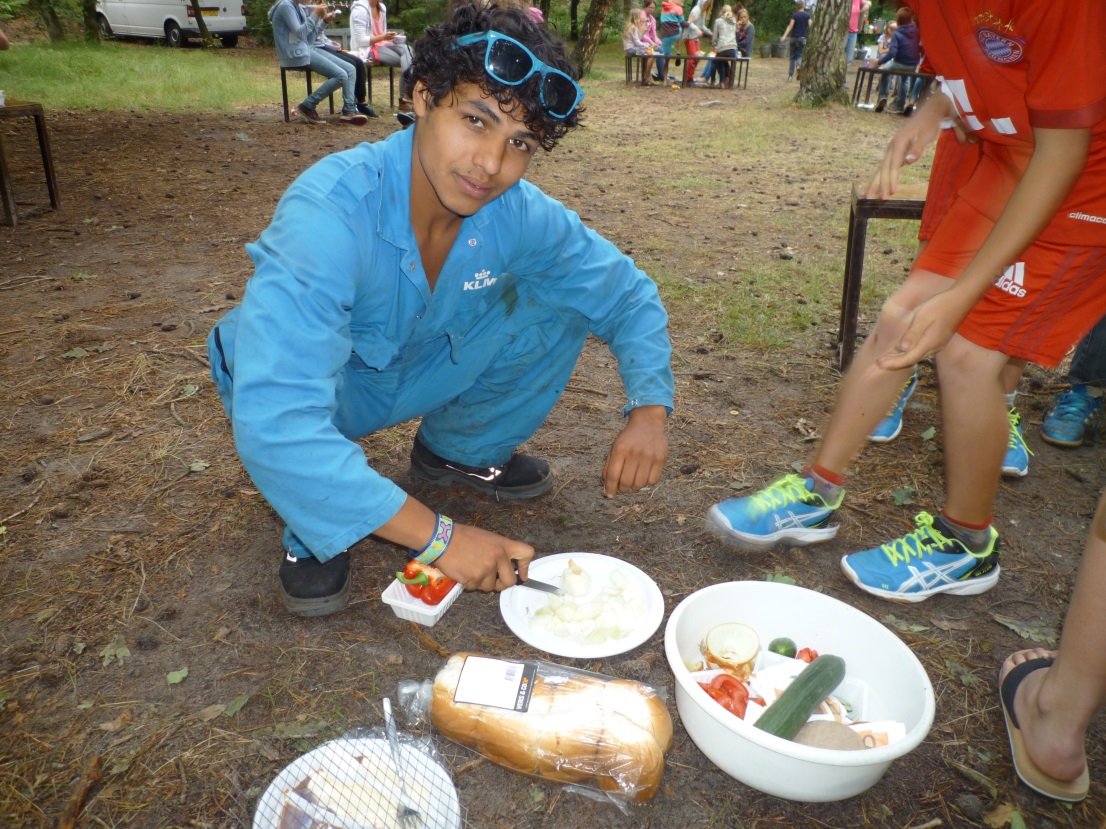 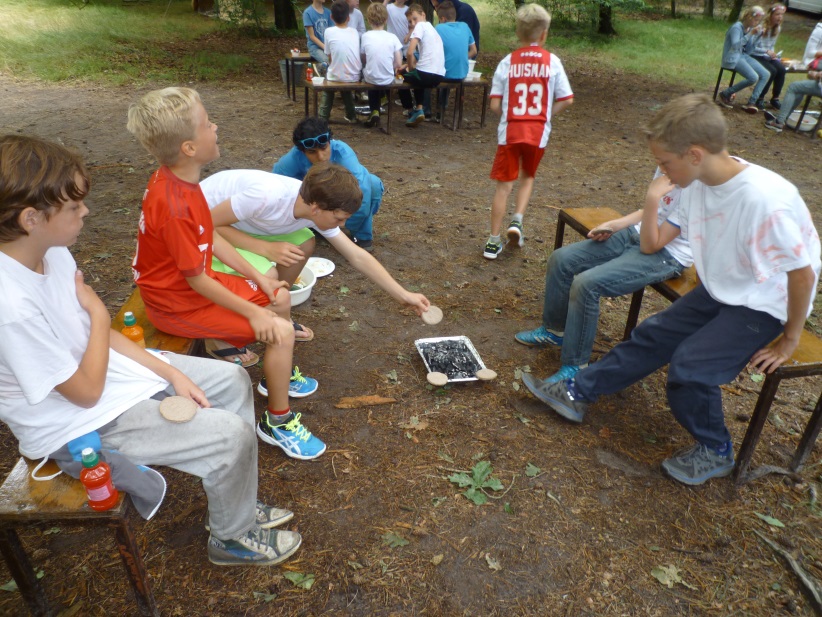 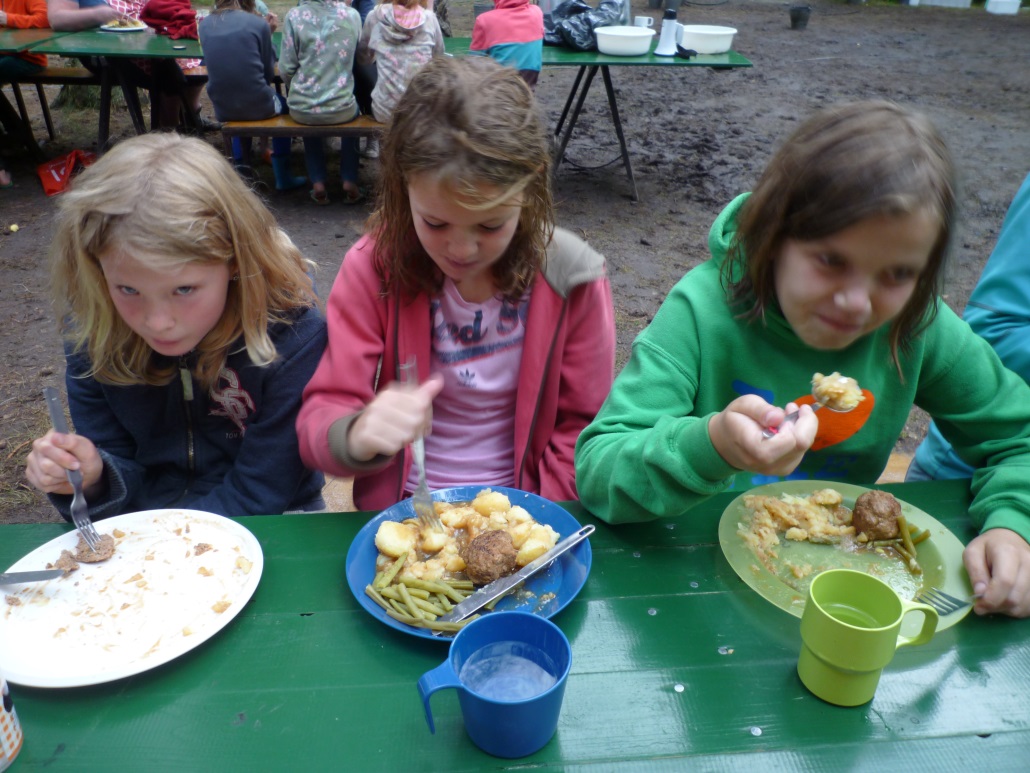 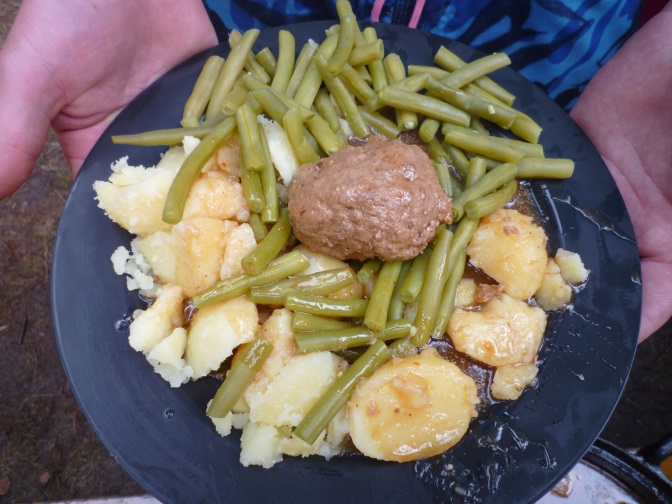 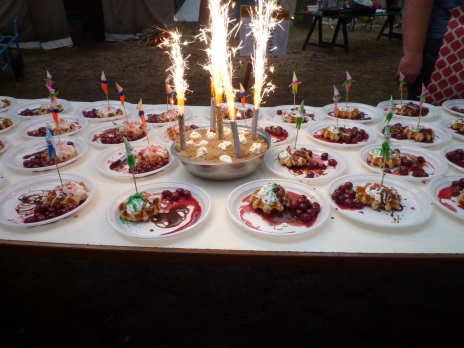 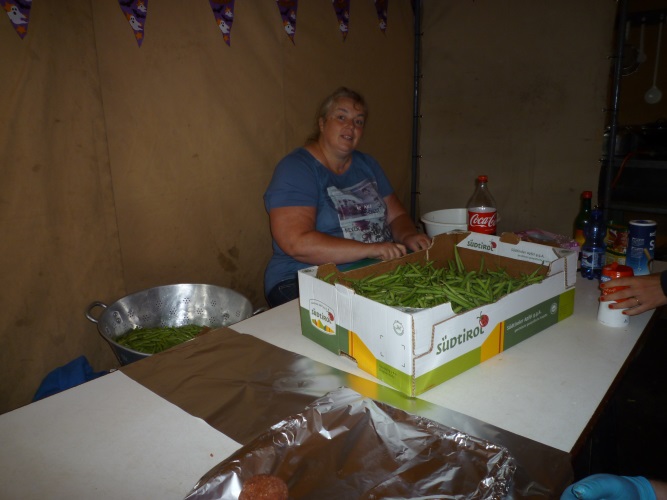 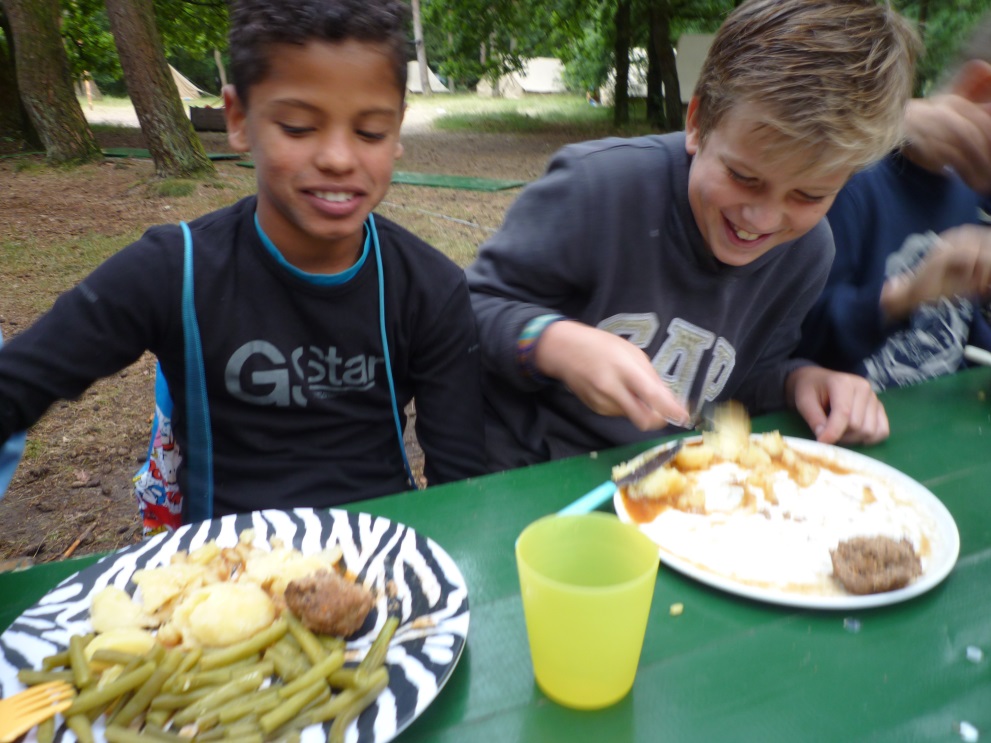 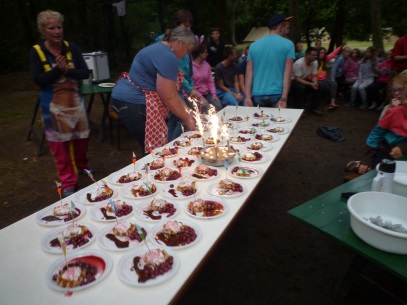 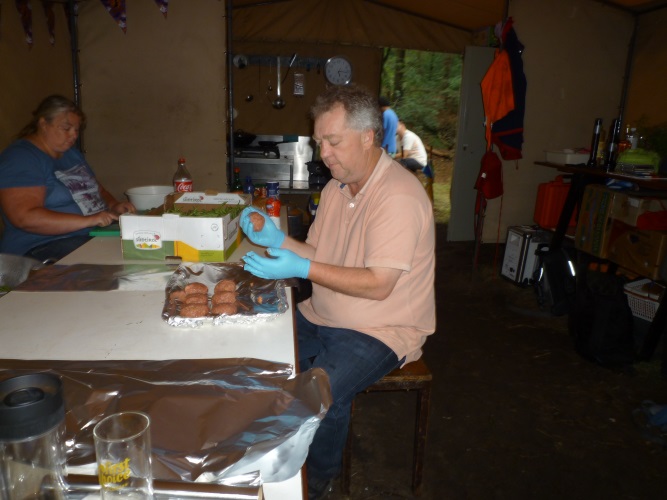 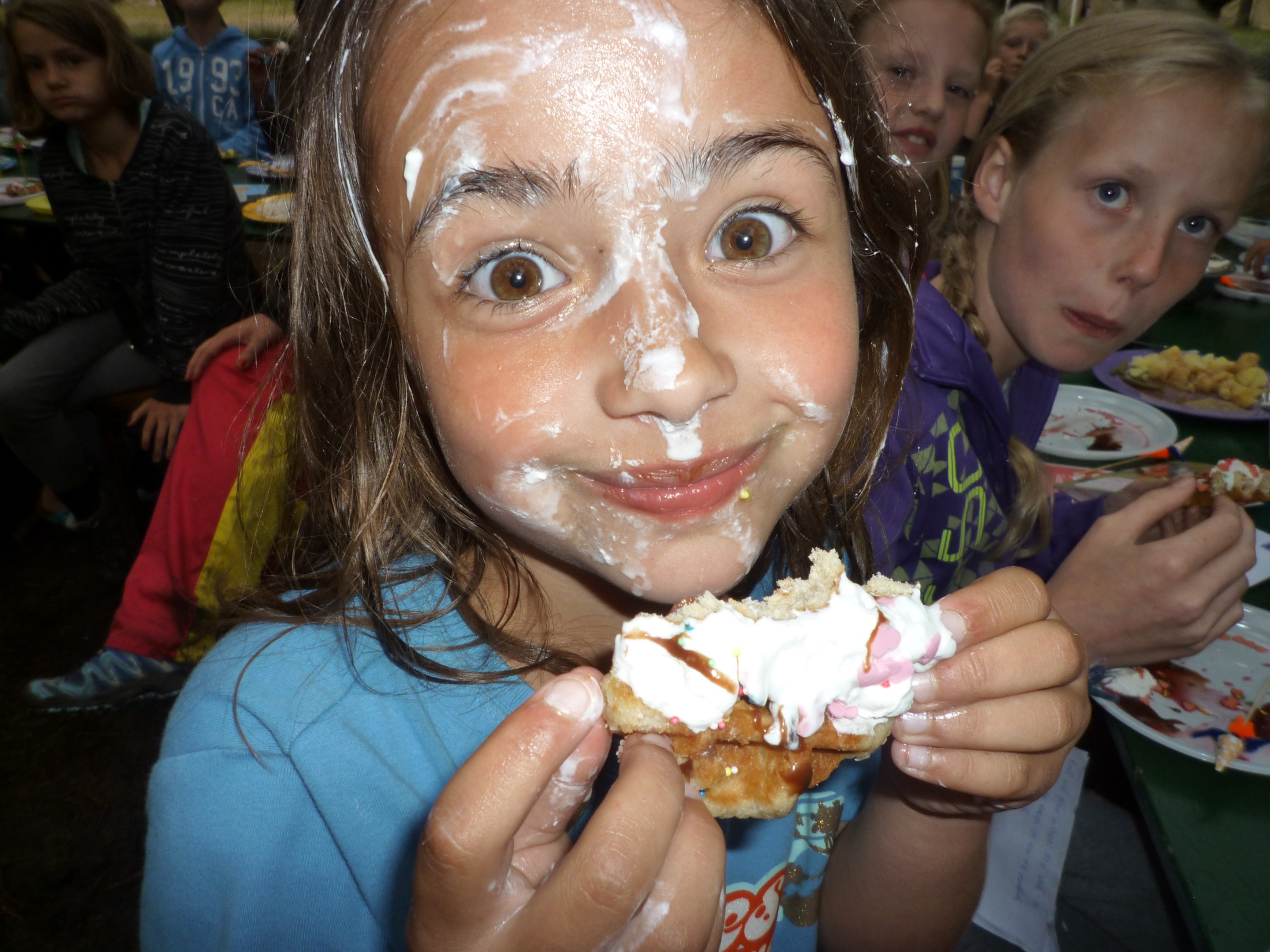 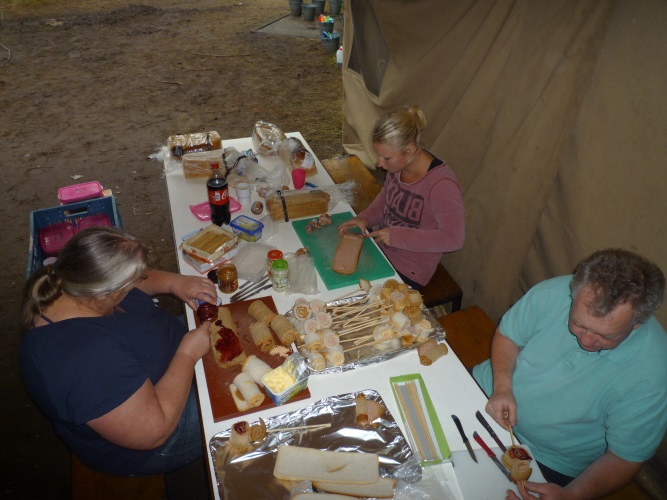 Woensdag 15-7-2015
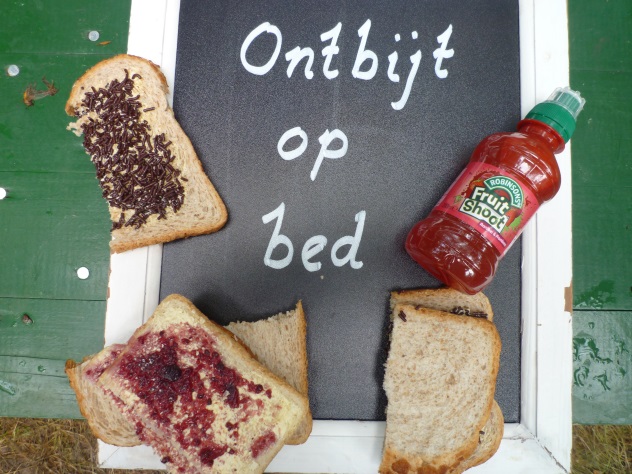 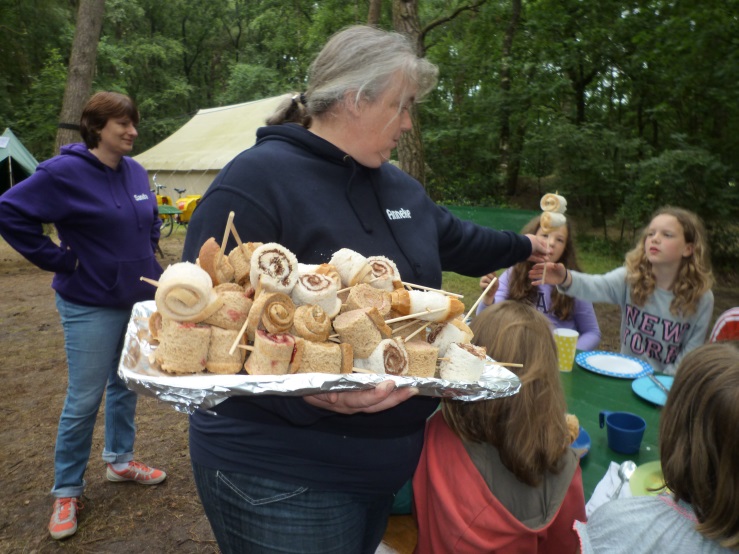 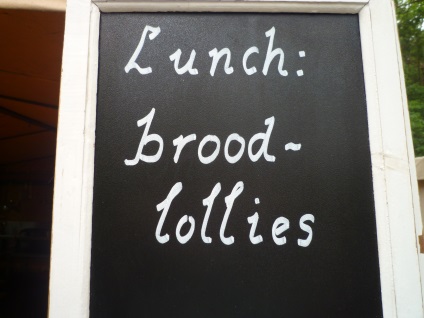 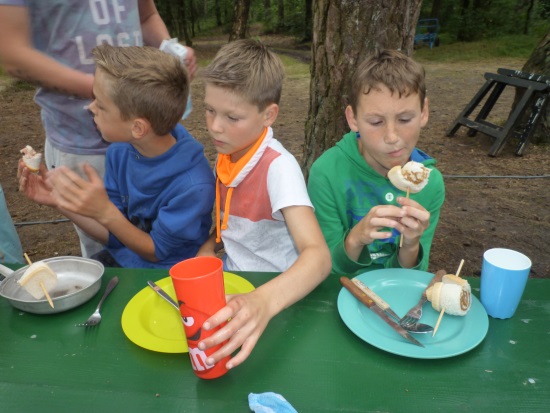 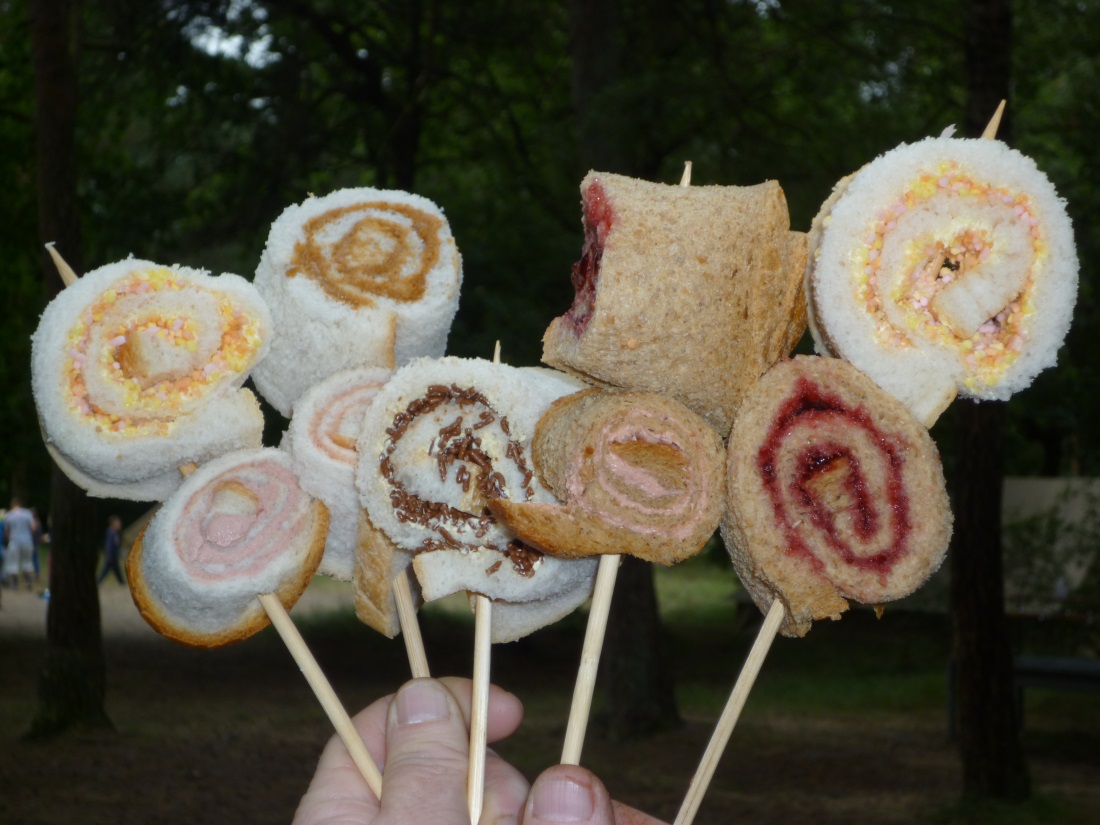 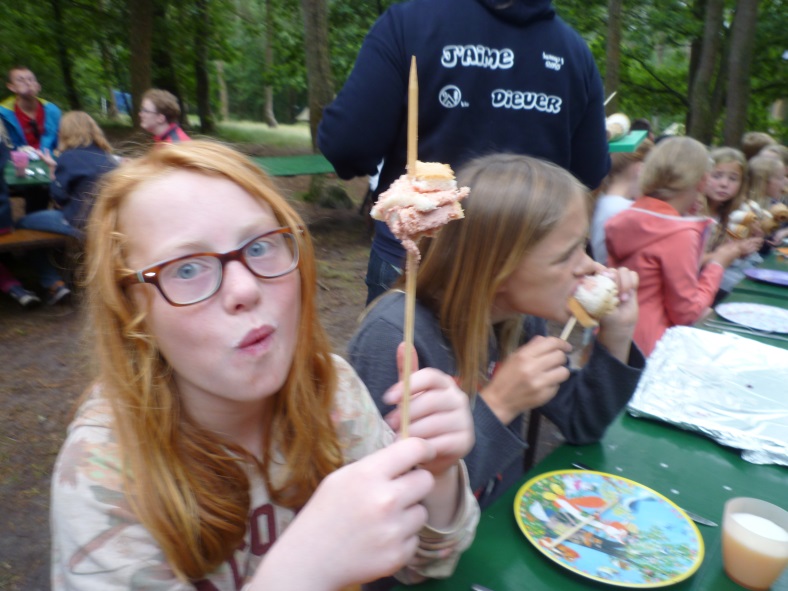 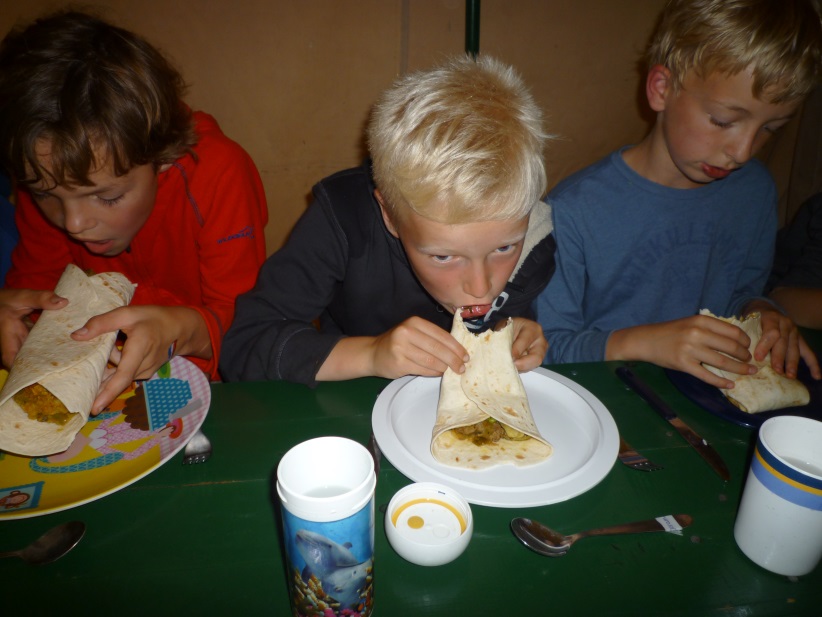 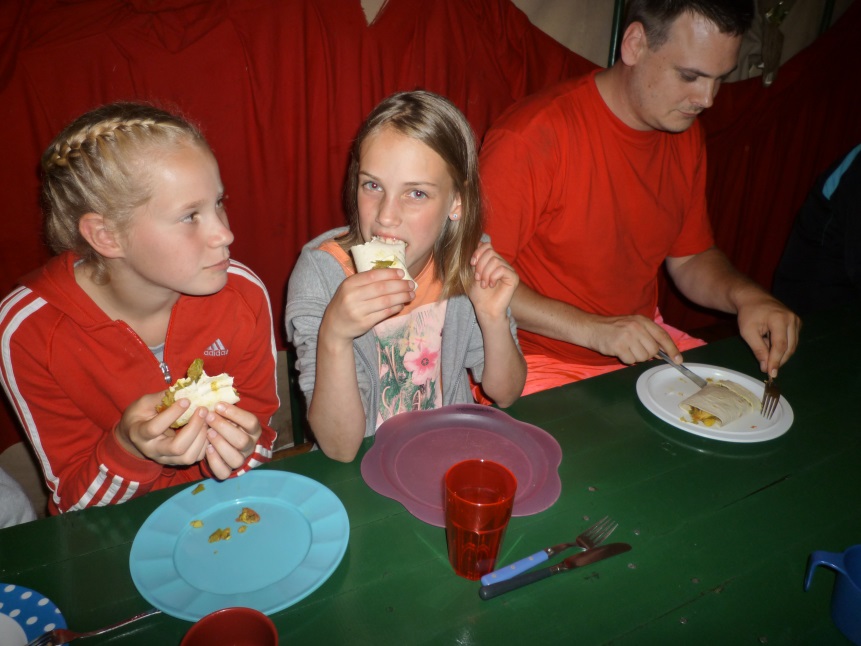 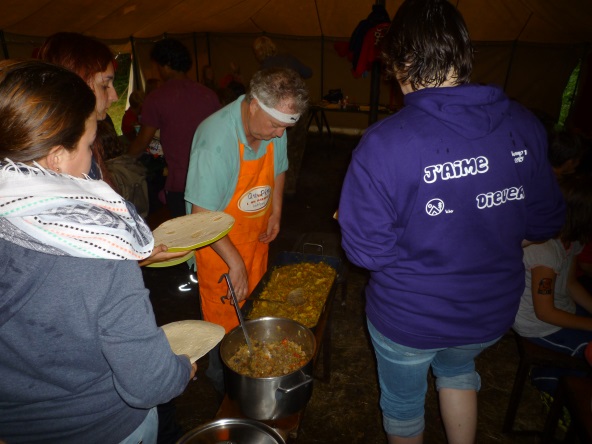 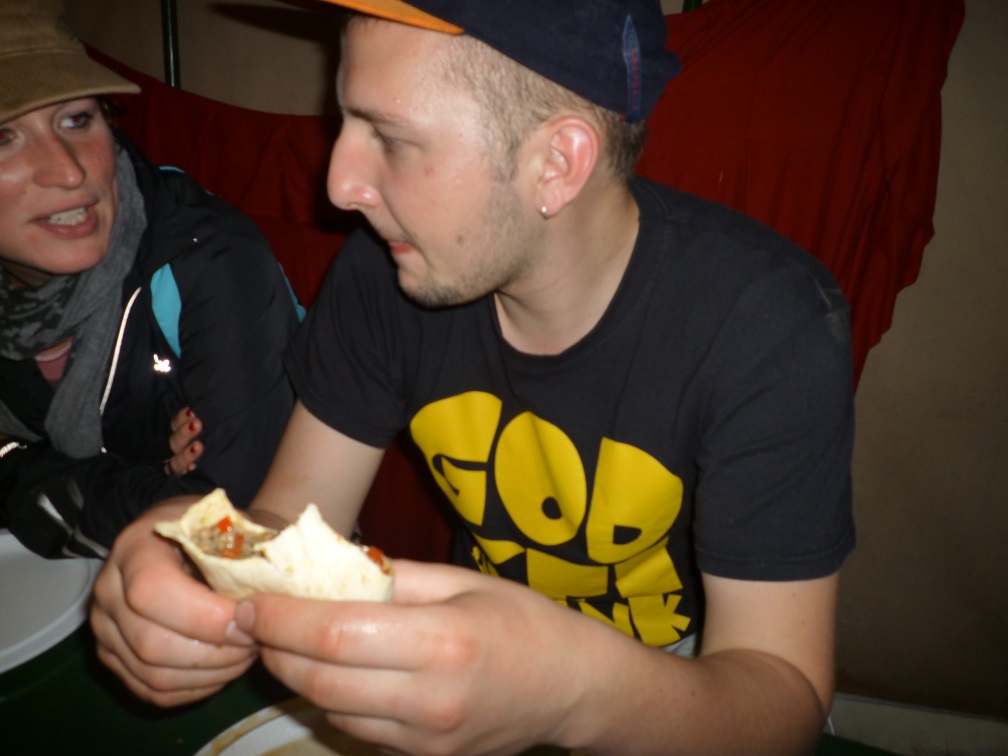 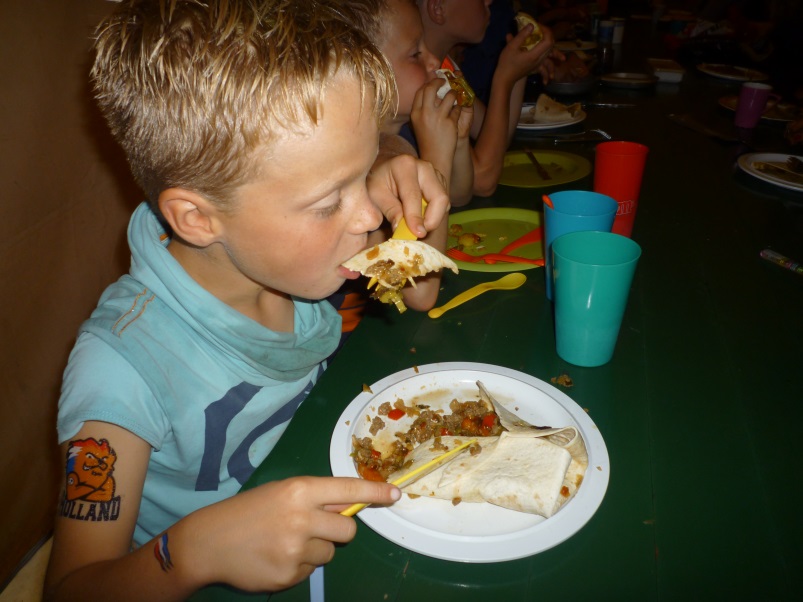 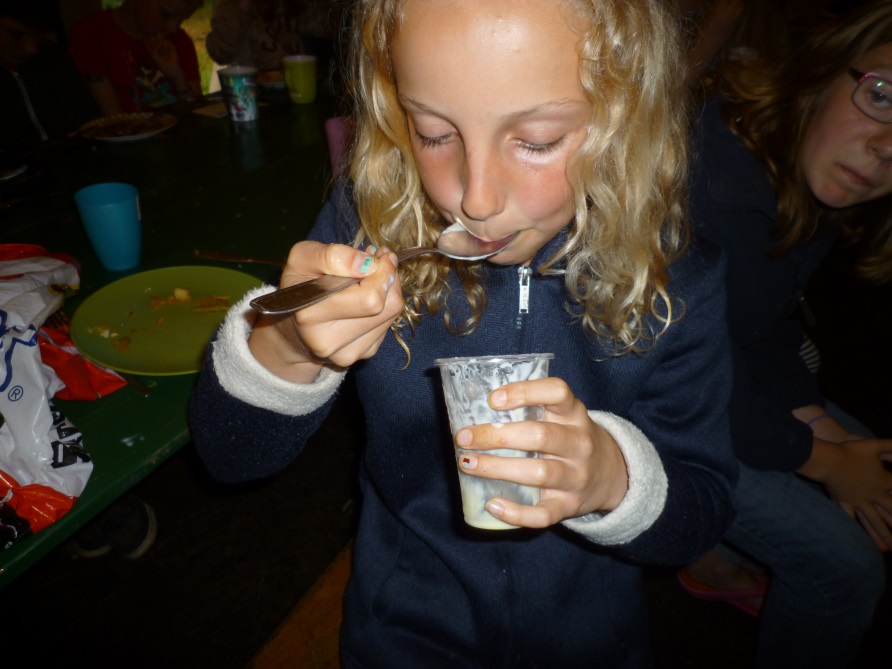 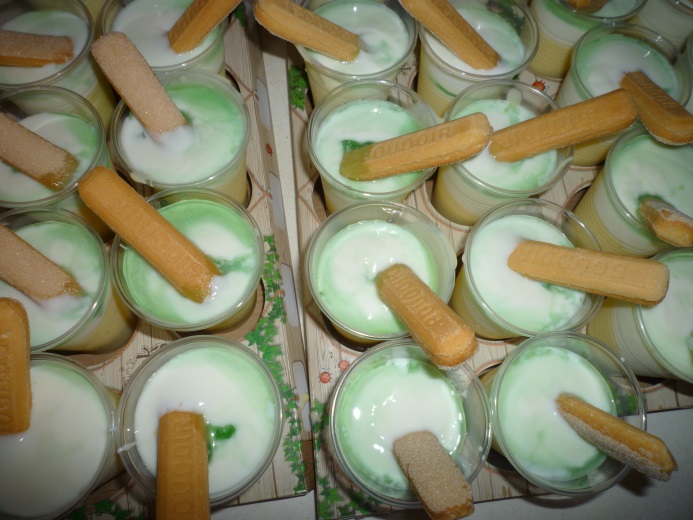 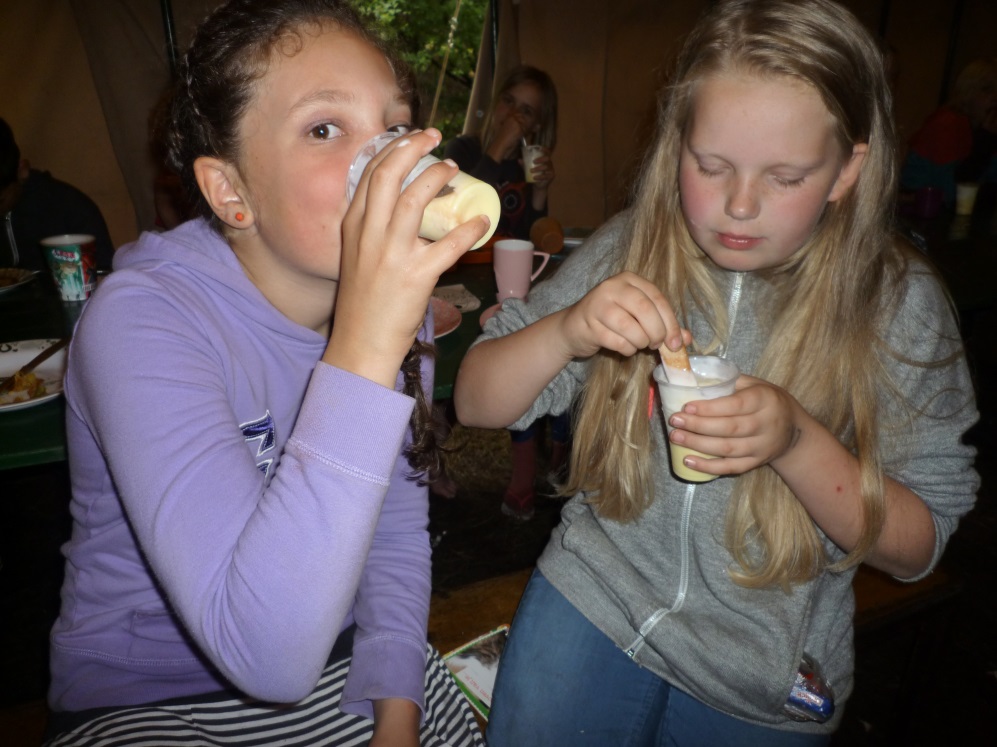 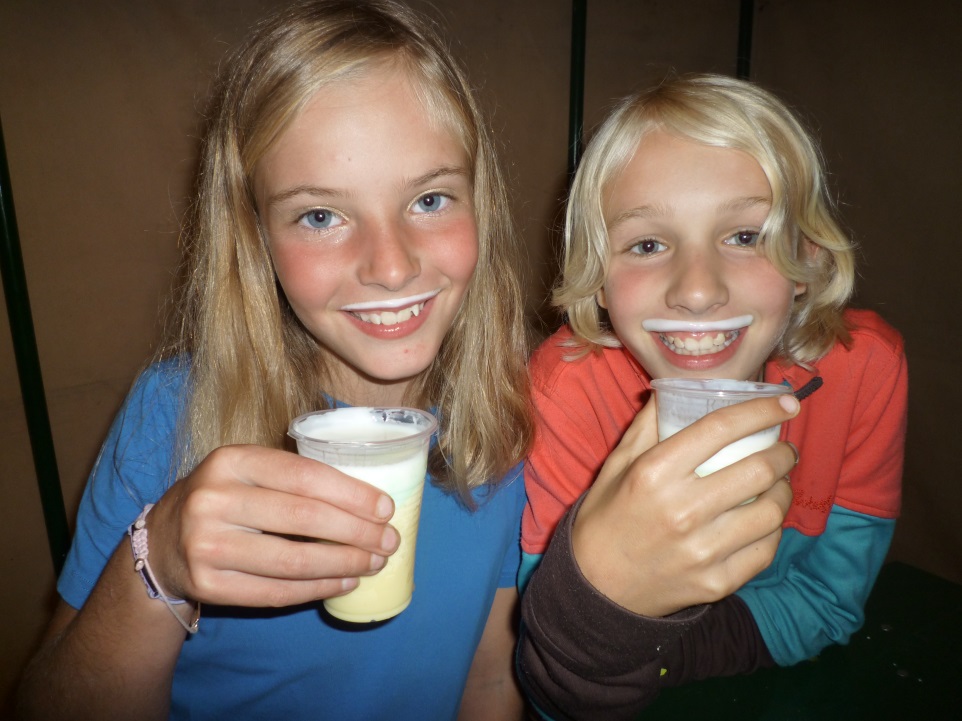